110學年度第2學期班親會 行政宣導
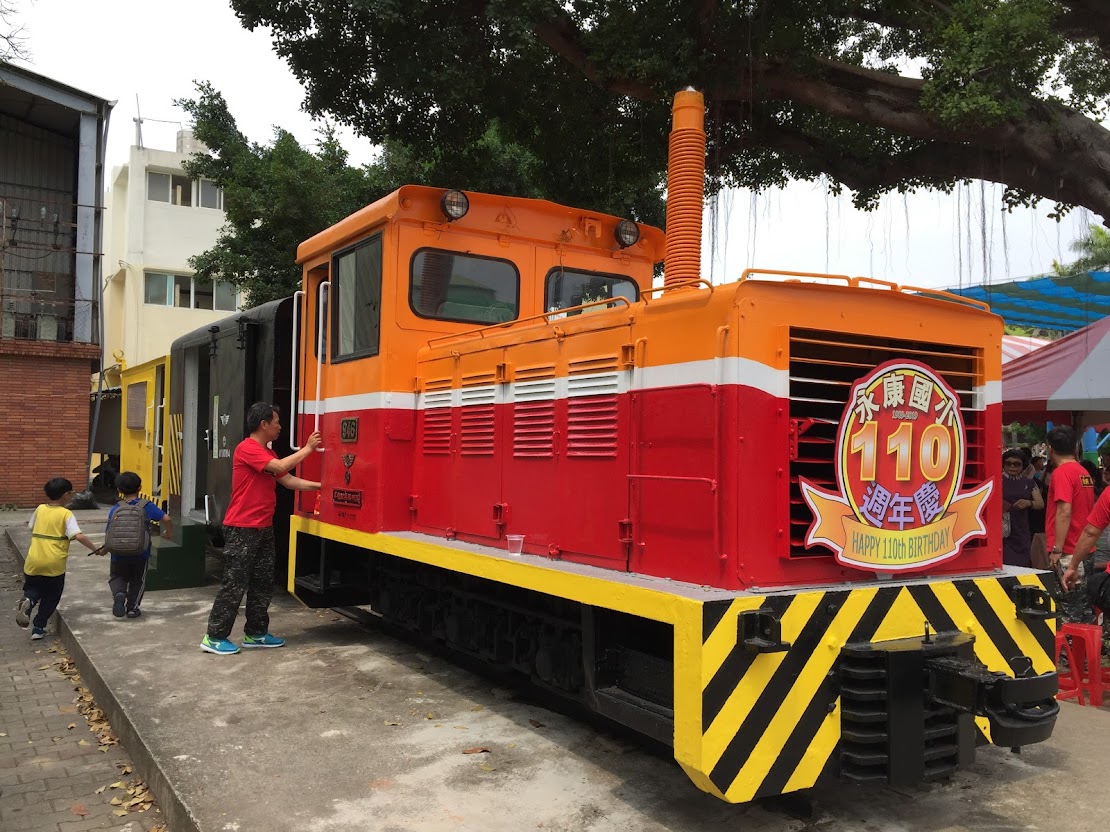 學務處宣導
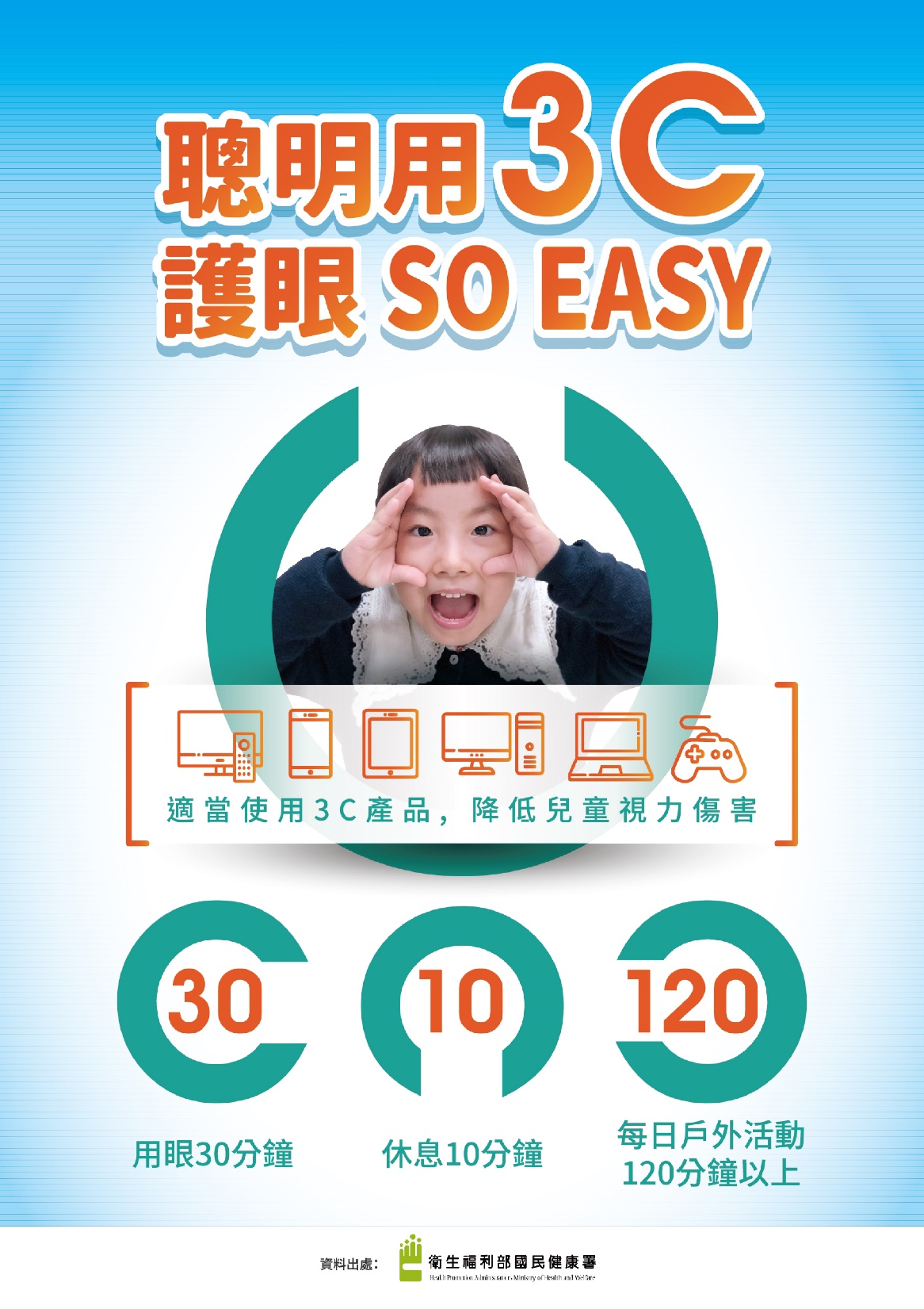 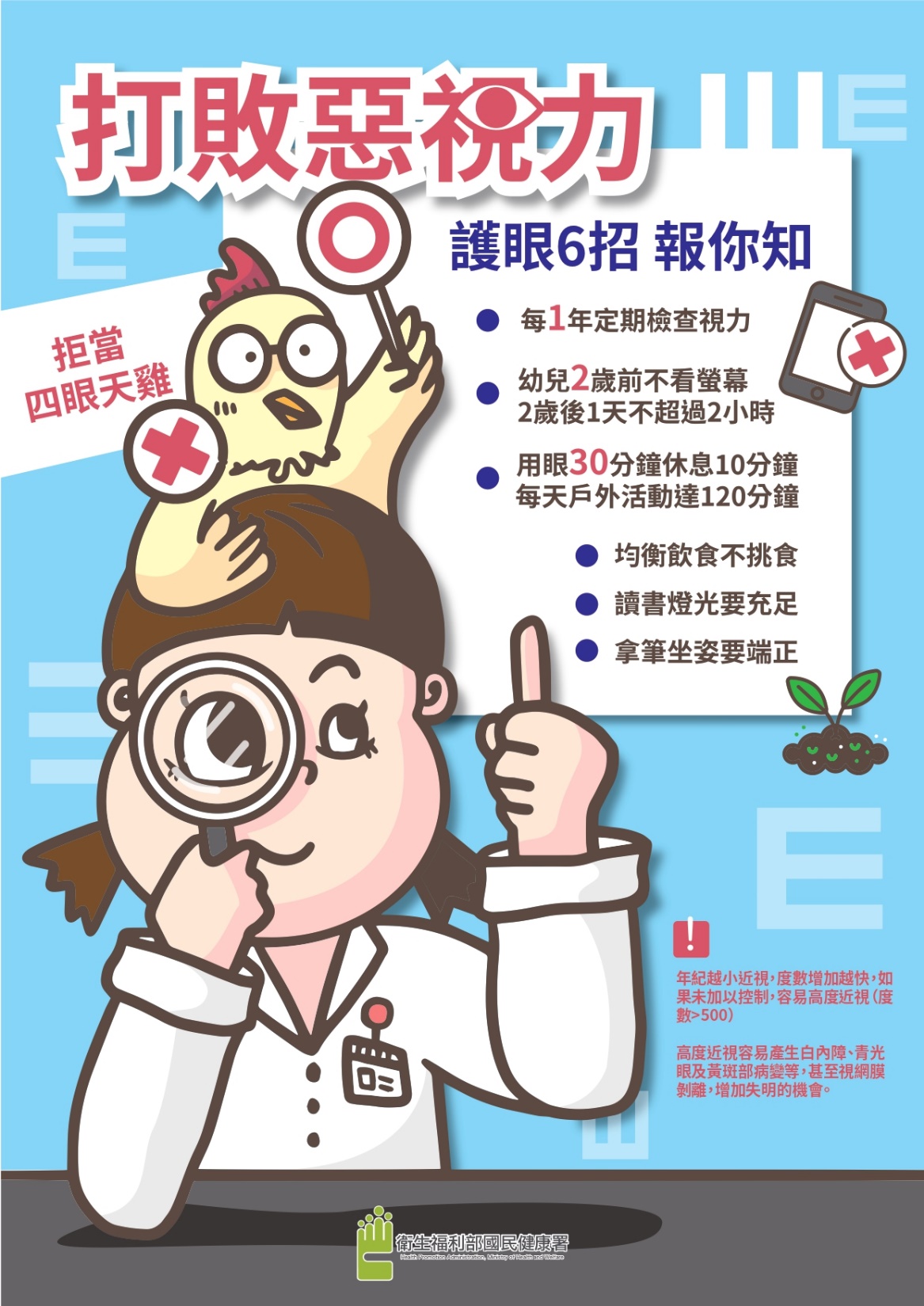 學務處宣導
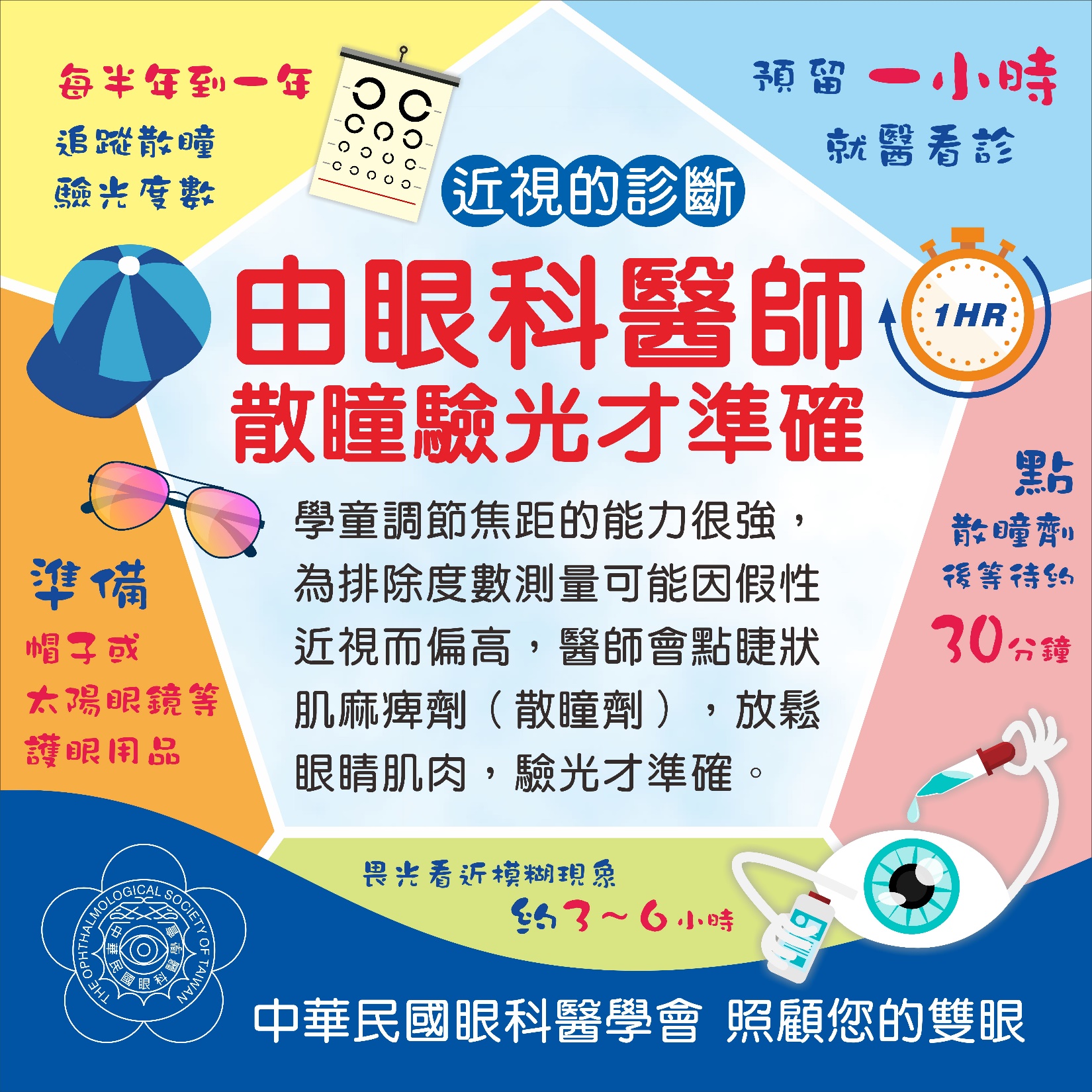 學務處宣導
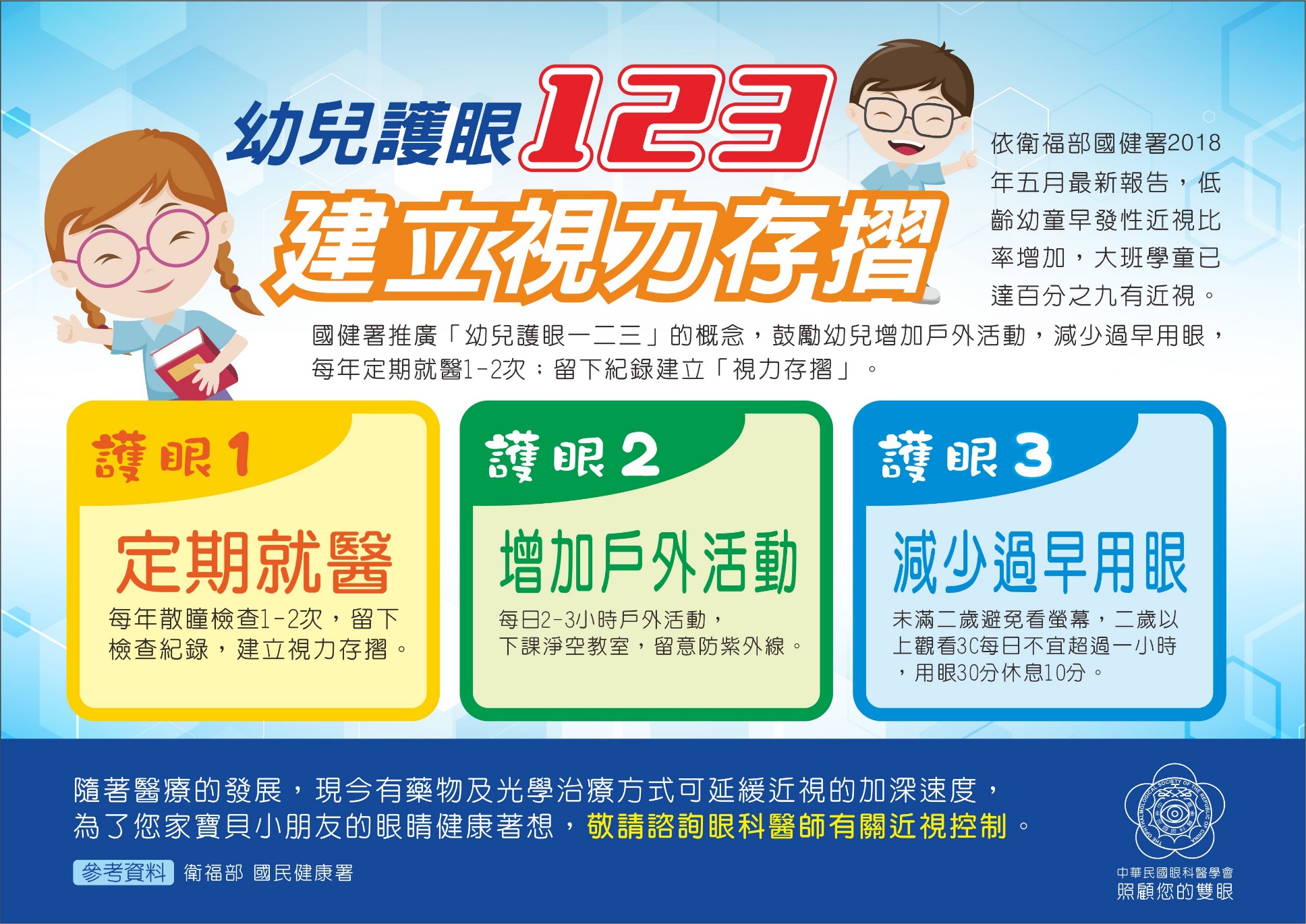 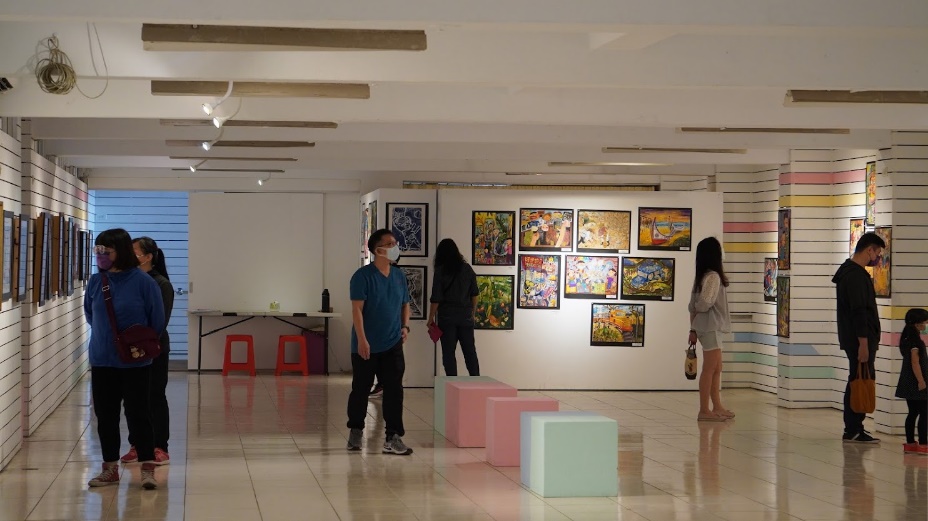 輔導室行政宣導
03/28(一)「創造能力資優教育方案」鑑定報名資料校內收件截止(學校團體報名送件)
3/04(五)「國民小學一般智能優異、音樂資優」學生鑑定報名資料校內收件截止
03/28(一)「創造能力資優教育方案」鑑定報名資料校內收件截止(學校團體報名送件)
2/19 親職教育講座—建構學習型家庭   報名連結 
5/18 親職教育講座—正念減壓課程      報名連結